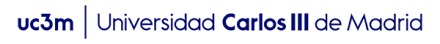 Sustainability Agreements“assessment of agreements between competitors that pursue one or more sustainability objectives”
Discussion by Natalia Fabra

EAGCP, June 2022
Overview
Overarching question: 
How competition rules can help sustainability
Main objective:
Provide more clarity in the guidance on horizontal agreements between competitors with a sustainability objective
Soft safe harbor for sustainability standards
Transparent, non-compulsory, open, with a monitoring system, should not involve info exchange and not lead to high price increases
2
Article 101(3)
Some restrictive agreements may generate economic benefits > negative effects of the restriction of competition
Cumulative conditions for the exemption:
Efficiency gains
Benefit to consumers (in the relevant market)
Indispensability
No elimination of competition
3
[Speaker Notes: it must contribute to improving the production or distribution of goods or to promoting technical or economic progress;
consumers must receive a fair share of the benefits;
the restrictions must be essential for the objectives; 
the agreement must not give the parties any possibility of eliminating competition]
Major concerns
“Cartel greenwashing”
Anticompetitive agreements might hide under the green label
Communication among competitors, even if for good reasons, might trigger anticompetitive coordination in other directions 
Unclear why “sustainability” would merit a distinct treatment other than the attempt to soften competition rules

It might play against sustainability
Competition is a major driver of innovation, which is key for sustainability
Allowing for competition restrictions might hinder innovation
Competition on the sustainability dimension eliminated
4
[Speaker Notes: The CECED (1999) washing machine case was decided without any additional permissive rules
Why would less competition lead to more sustainability
- If WTP goes up, firms should be willing to do so for their own benefits]
Major concerns
What are firms’ true intentions?
Why would firms “collectively” care about sustainability? 
Why are those “agreements” not achieved through regulation? 

A cover for price increases?
The presumption is that “sustainable” actions are costly, but how big is the required price increase? 
Very often, sustainability brings costs down, not up
5
[Speaker Notes: The CECED (1999) washing machine case was decided without any additional permissive rules
Why would less competition lead to more sustainability]
A very cautious assessment of 
the sustainability agreements is required!
6
Some Remarks
Indispensabillity: critical!
Dutch coal case (2013): assessment of benefits vs costs, but why was the agreement to close down the coal plants necessary? 
Washing maching CECED (1999): why is an agreement necessary to stop producing low energy efficient washing machines?
Compensating benefits: 
Is this going to be constantly monitored?
Extremely complex to elicit WTP; oftentimes, non-existing products/technologies/materials involved
Residual competition:
Rare to find cases in which all competition is eliminated
Even if residual competition remains, it does not mean it is not harmful
7
Sustainability efforts bring in positive externalities but it is unclear whether the way to foster them is through a lenient interpretation of competition policy
8